Proyecto SLV-C-MOH 
SOCIALIZACIÓN DE PRINCIPALES ESTRATEGIAS DE SUBVENCIÓN VIH-TB  2025-2027
Dra. Ana Isabel Nieto Gómez 
Receptor Principal MINSAL
Financiamiento Fondo Mundial a El Salvador
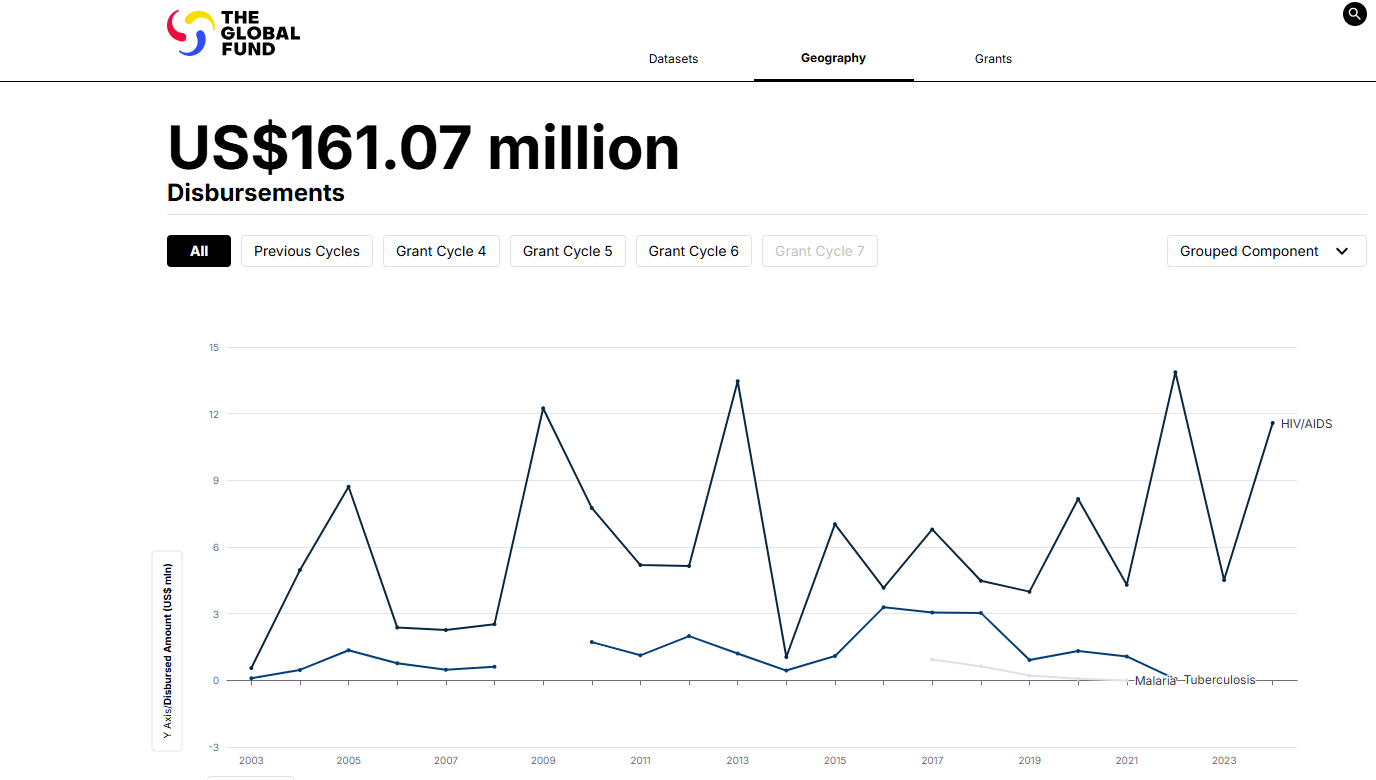 Desde el año 2003 a la fecha el Fondo Mundial ha desembolsado $161,070,980.00 millones para contribuir a la respuesta nacional del VIH, TB y Malaria. 

 14 convenios, con desembolsos de forma acumulativa, con la siguiente distribución: 
         VIH:US$135,112,185.00
          TB:  US$ 24,103,474.00
          MALARIA: US$1,855,321.00 

A través de diferentes receptores principales: PNUD, MINSAL, PLAN INTERNATIONAL. 

Fuente 11092024: The Data Explorer - El Salvador (theglobalfund.org)
Asignación  Financiamiento Fondo Mundial 2025-2027
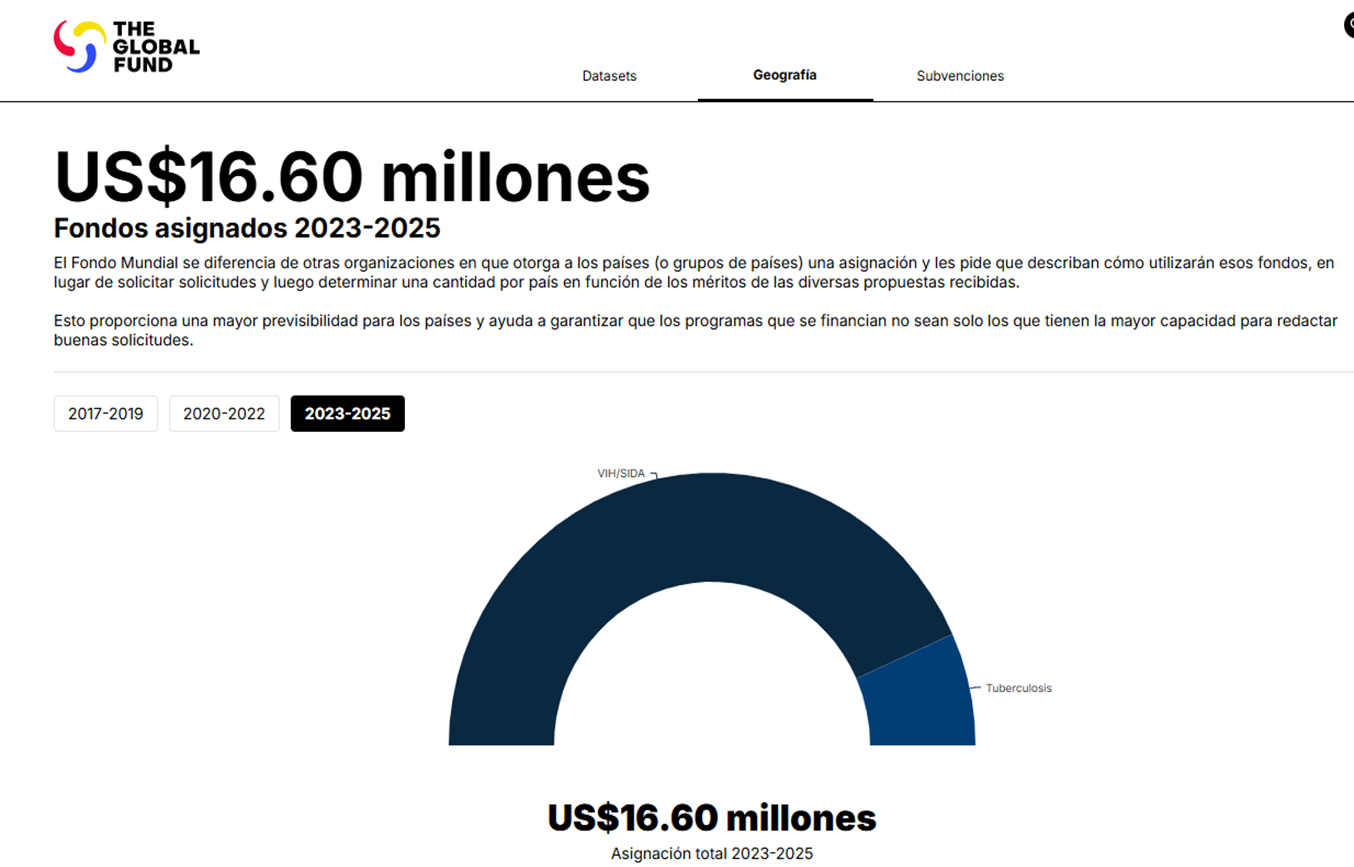 FONDO MUNDIAL notifica a El Salvador a través de CARTA DE ASIGNACIÓN con fecha 20 diciembre 2022
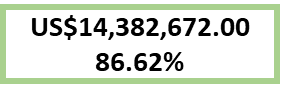 RP MINSAL $ 4,314,801.59
US$2,221,745.00   13.38%
Convenio SLV-C-MOH 2025-2027
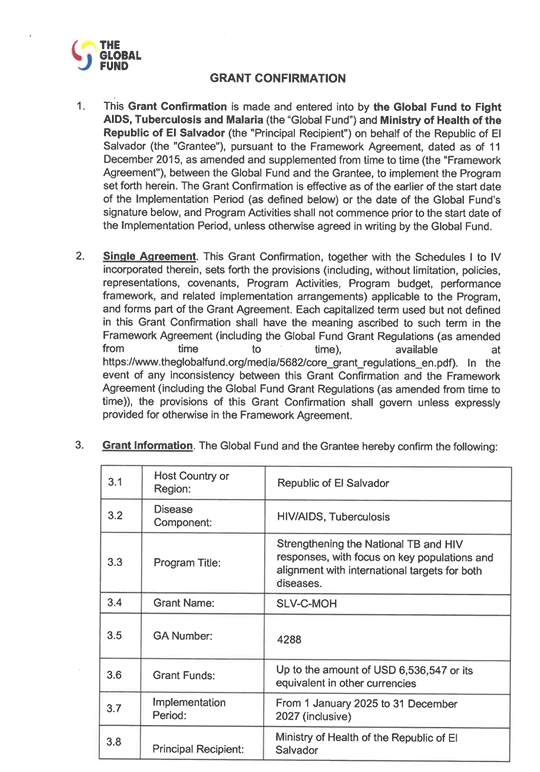 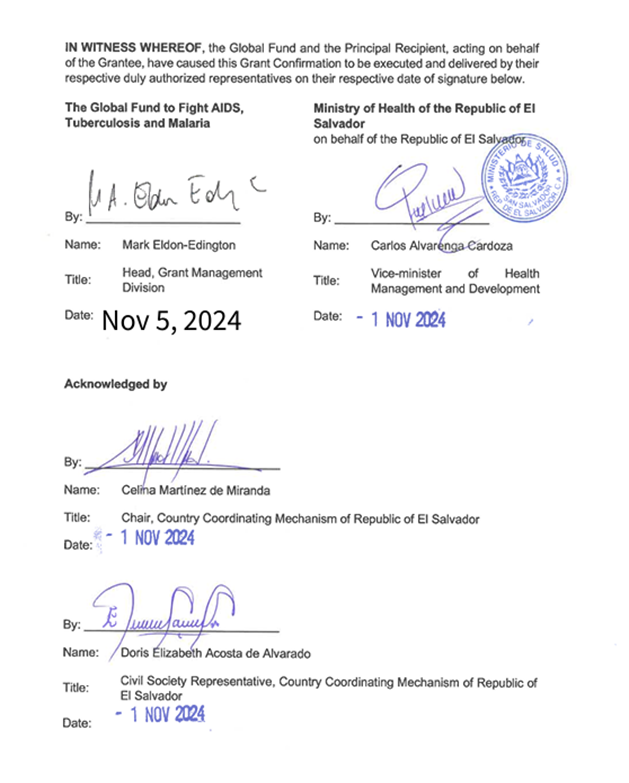 FINANCIAMIENTO BASADO EN RESULTADOS (BFR):
COMPONENTE VIH Y TB  2025-2027
ESTRATEGIAS A IMPLEMENTAR COMPONENTE VIH
COMPONENTE VIH 2025-2027 
DISTRIBUCIÓN PRESUPUESTO PARA INDICADORES COBERTURA
COMPONENTE VIH 2025-2027 
4 INDICADORES DE COBERTURA
ESTRATEGIAS A IMPLEMENTAR COMPONENTE TUBERCULOSIS
“Plan nacional para la mitigación del impacto de la tuberculosis en la atención de población de mayor riesgo y vulnerabilidad con énfasis en personas privadas de libertad, ElSalvador 2023-2026” 70% Ppto
COMPONENTE TUBERCULOSIS  2025-2027 DISTRIBUCIÓN PRESUPUESTO  INDICADORES DE COBERTURA
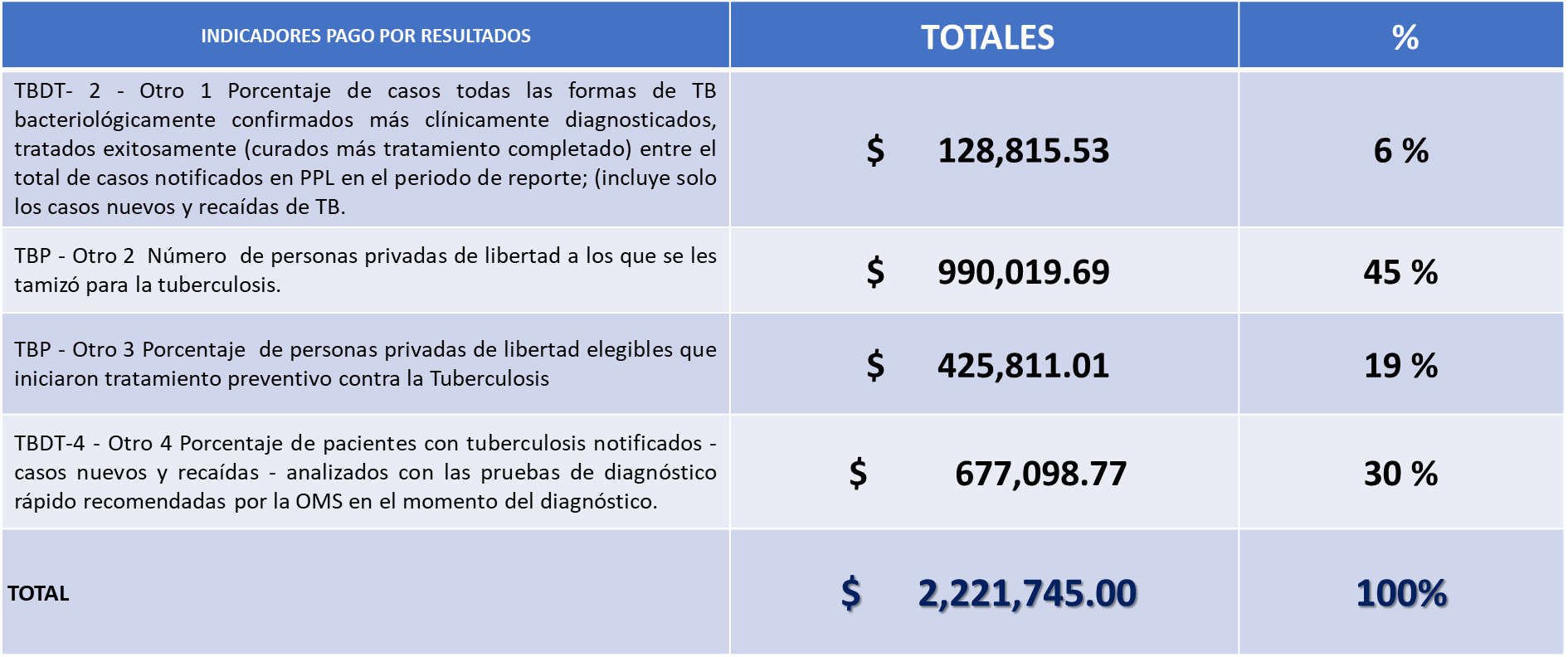 COMPONENTE TUBERCULOSIS  2025-2027 4 INDICADORES DE COBERTURA
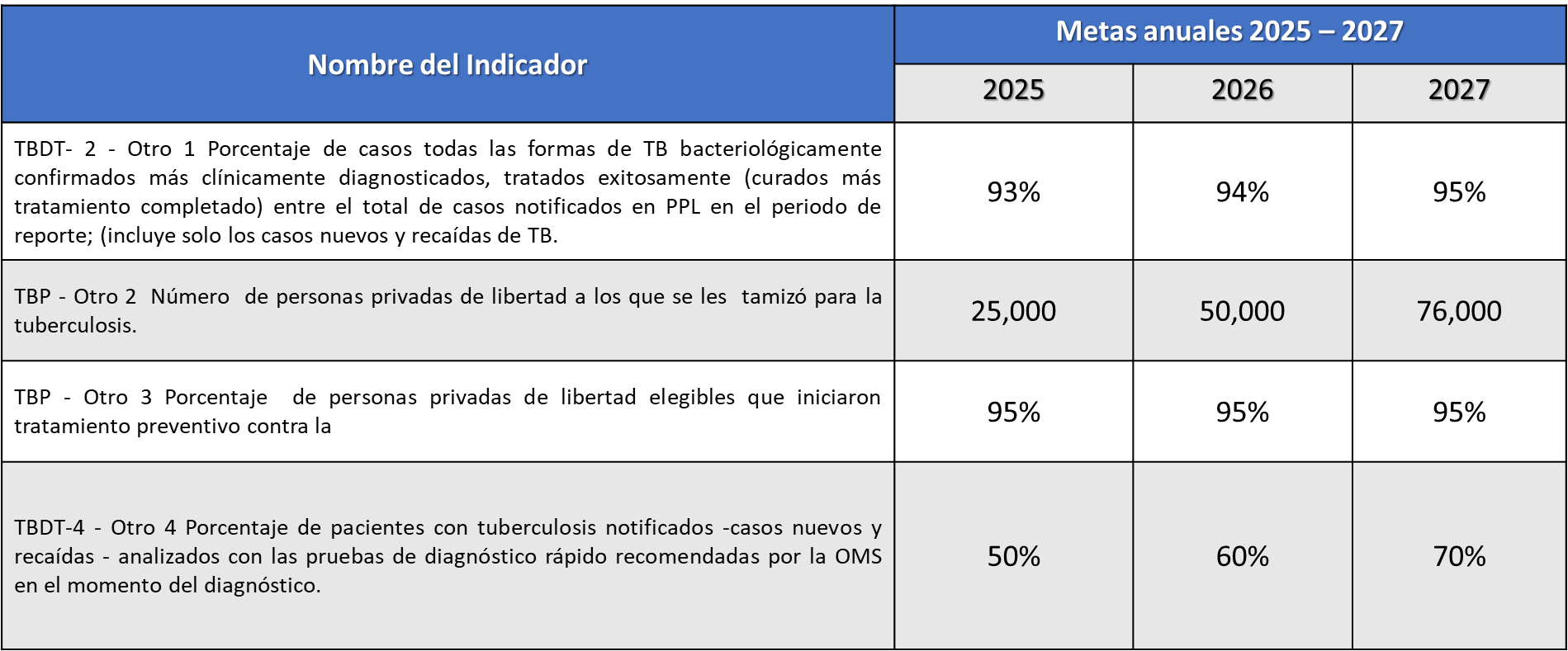 SUBVENCIÓN  SLV-C-MOH 2025-2027 EL SALVADOR: RESPUESTA DE PAIS
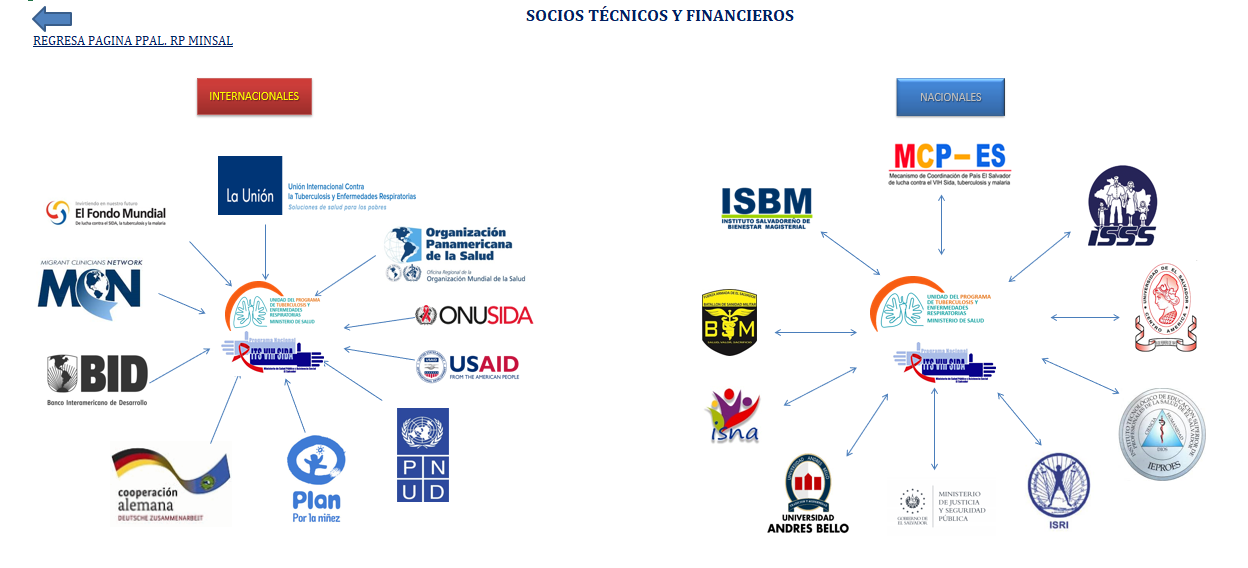 SUBVENCIÓN  SLV-C-MOH 2025-2027 EL SALVADOR: RESPUESTA DE PAIS
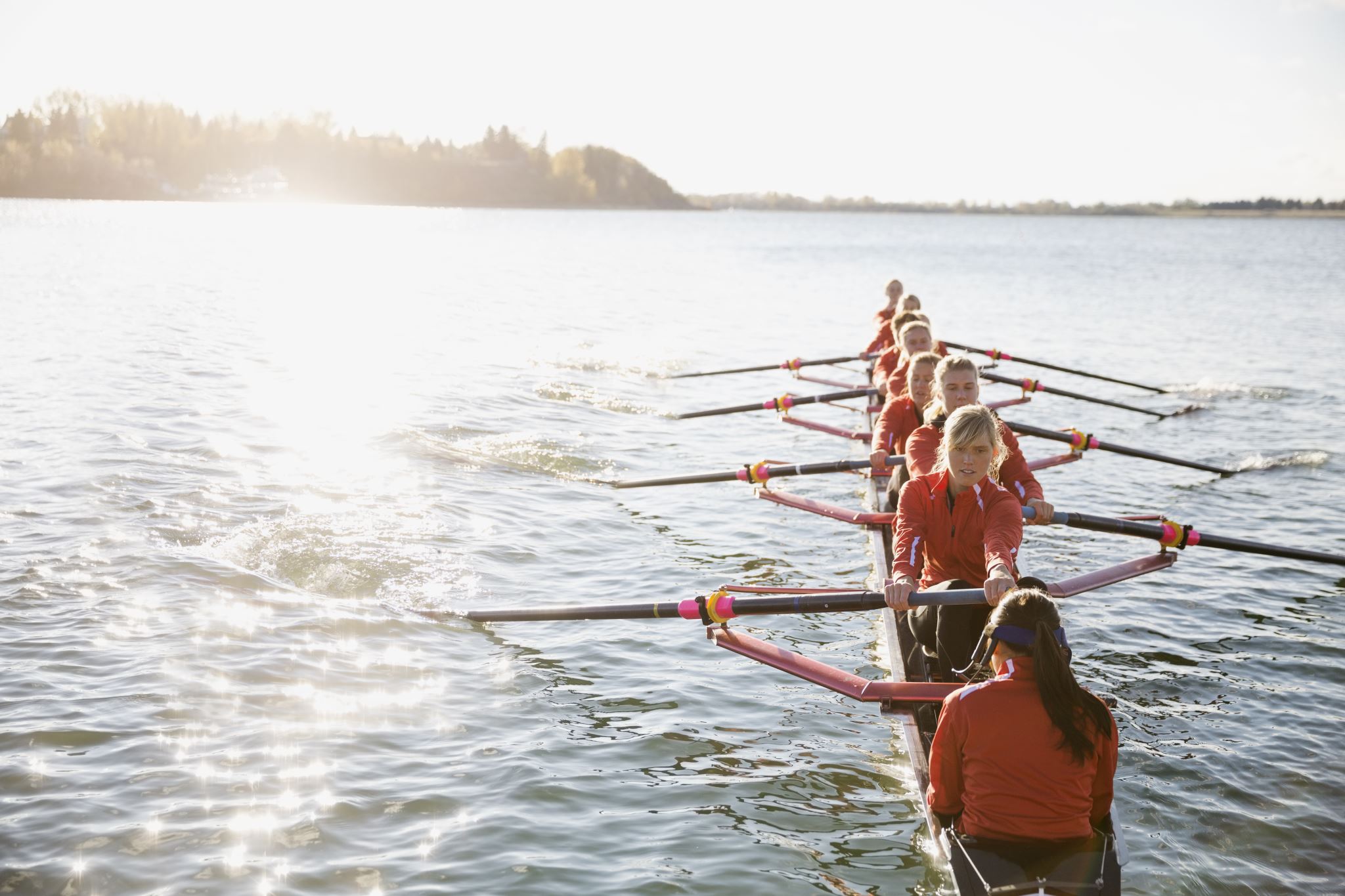